RESTORE2 mini training
Soft signs of deterioration
Introduction and Housekeeping
Guidelines for participating – please follow local guidance, e.g.:

 Maintain 2m+ spacing 
 Wear facemasks
 Well ventilated areas (windows open etc.)
 Consider use of more devices 
 Consider use of projectors to for easier viewing
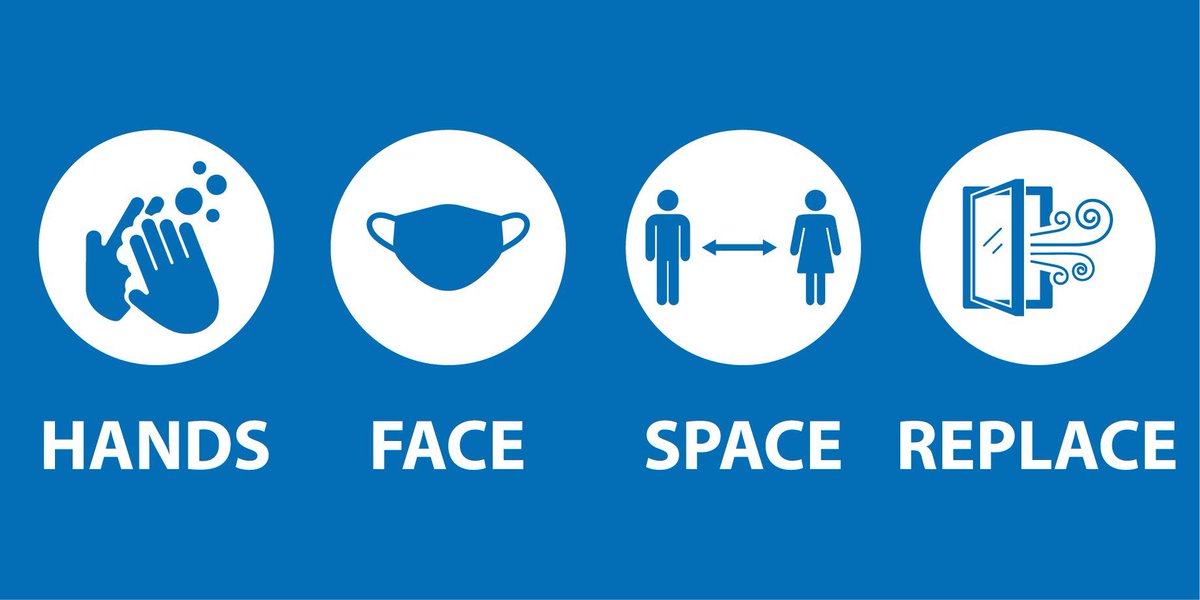 2
|     National Patient Safety Improvement Programmes
Training objectives
To ensure that care staff can:
 spot any illness or cause of deterioration quickly
 respond to and escalate concern effectively so as to “get their message across” every time in order to “get the right help”
3
|     National Patient Safety Improvement Programmes
Session outline
4
|     National Patient Safety Improvement Programmes
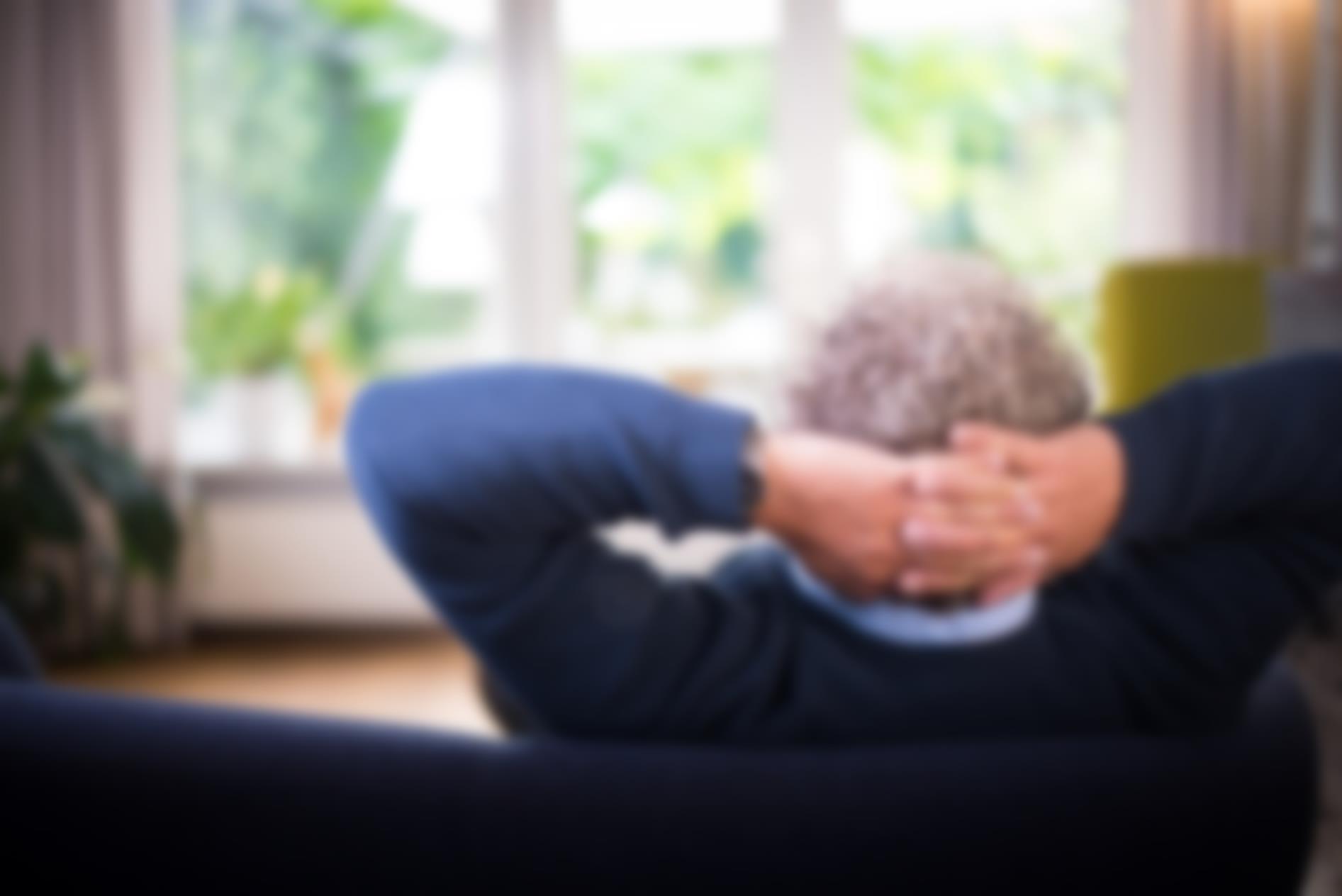 What is
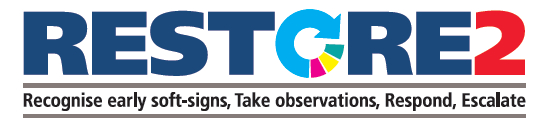 https://www.youtube.com/watch?v=Gxrr9QOergg     3mins 12sec
[Speaker Notes: RESTORE2TM –What is it?     https://www.youtube.com/watch?v=Gxrr9QOergg  (3mins 12 secs)]
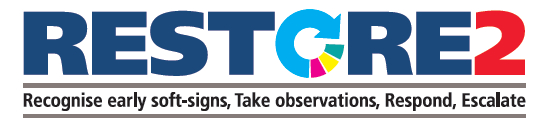 RESTORE2 is a physical deterioration and escalation tool designed care/nursing homes, increasingly used in other areas. 
It is designed to help carers:
Recognise when a resident may be deteriorating or at risk of physical deterioration
Act appropriately according to the residents care plan
Obtain a complete set of physical observations to inform escalation and conversations with health professionals
Speak with the most appropriate health professional in a timely way
Provide a concise escalation history to health professionals to support their professional decision making
Get staff and residents the right support in the right timescale
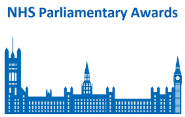 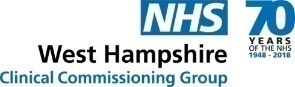 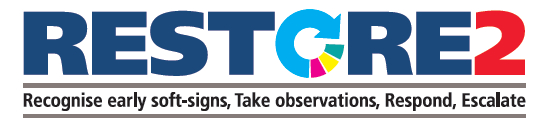 2019
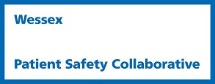 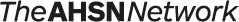 [Speaker Notes: RESTORE2TM –What is it?     https://www.youtube.com/watch?v=Gxrr9QOergg  (3mins 12 secs)]
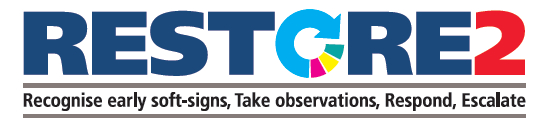 The mini version of the tool is designed for those not yet using the National Early Warning Score (NEWS2), so that they can still benefit from other aspects of the tool. It is used:

In care homes not yet using NEWS2
To support family carers
To support non-care staff, such as admin staff and reception staff
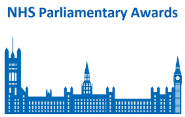 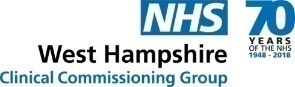 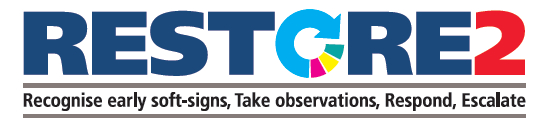 2019
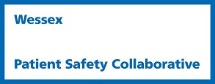 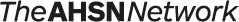 [Speaker Notes: RESTORE2TM –What is it?     https://www.youtube.com/watch?v=Gxrr9QOergg  (3mins 12 secs)]
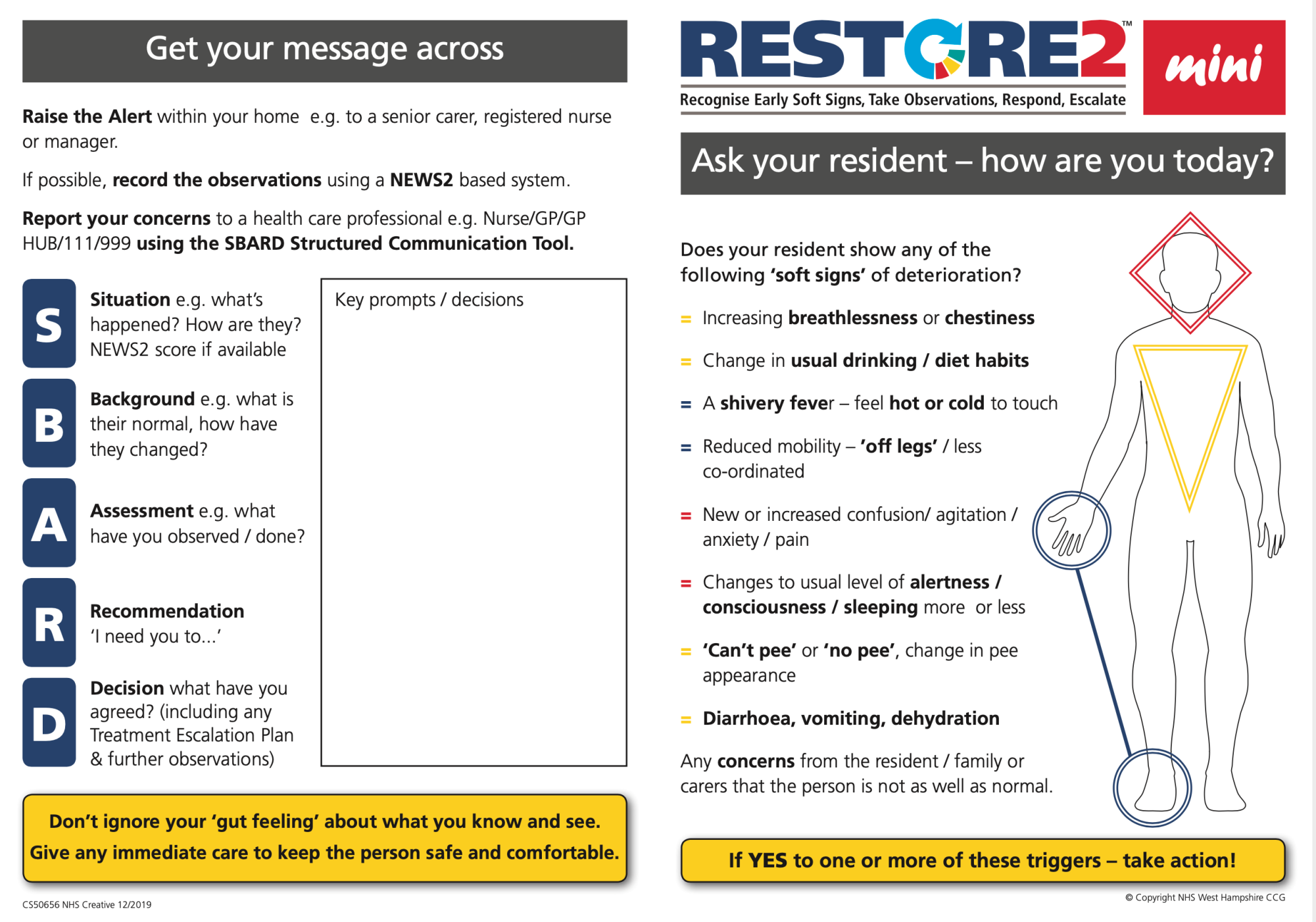 8
|     National Patient Safety Improvement Programmes
[Speaker Notes: The RESTORE2 mini form.]
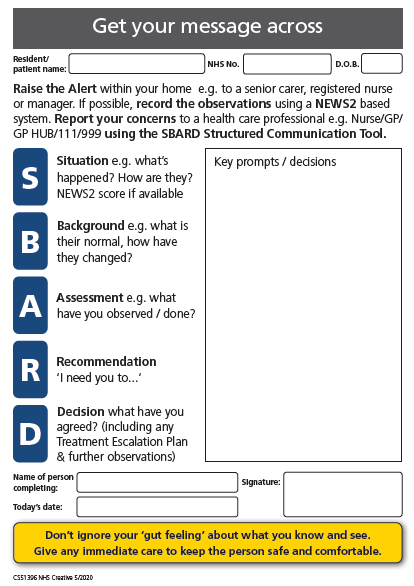 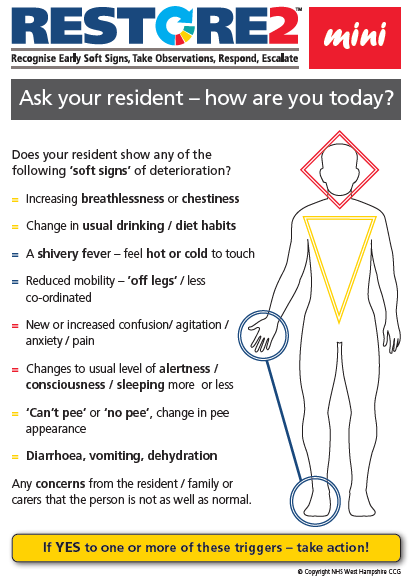 9
|     National Patient Safety Improvement Programmes
[Speaker Notes: Updated RESTORE2 mini tool]
Early “Soft Signs” of deterioration
Soft signs of deterioration
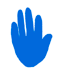 Raise your hand if…
You have heard of the “soft signs” of deterioration
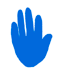 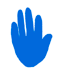 11
|     National Patient Safety Improvement Programmes
Activity 1: sharing experience
Think of a time when you (or someone you know) became unwell.
 How did you first know you/they were unwell?
 What did you see, hear, feel etc.?
Unmute and share your experience
[Speaker Notes: 5 mins - Whole group activity. After invite anyone who hasn’t had the chance to share to post in the chat, so all involved]
Activity 2: sharing experience
Think of a time when someone in your care became unwell.
 How did you first know they were unwell?
Unmute and share your experience
[Speaker Notes: 5 mins - Whole group activity. After invite anyone who hasn’t had the chance to share to post in the chat, so all involved.]
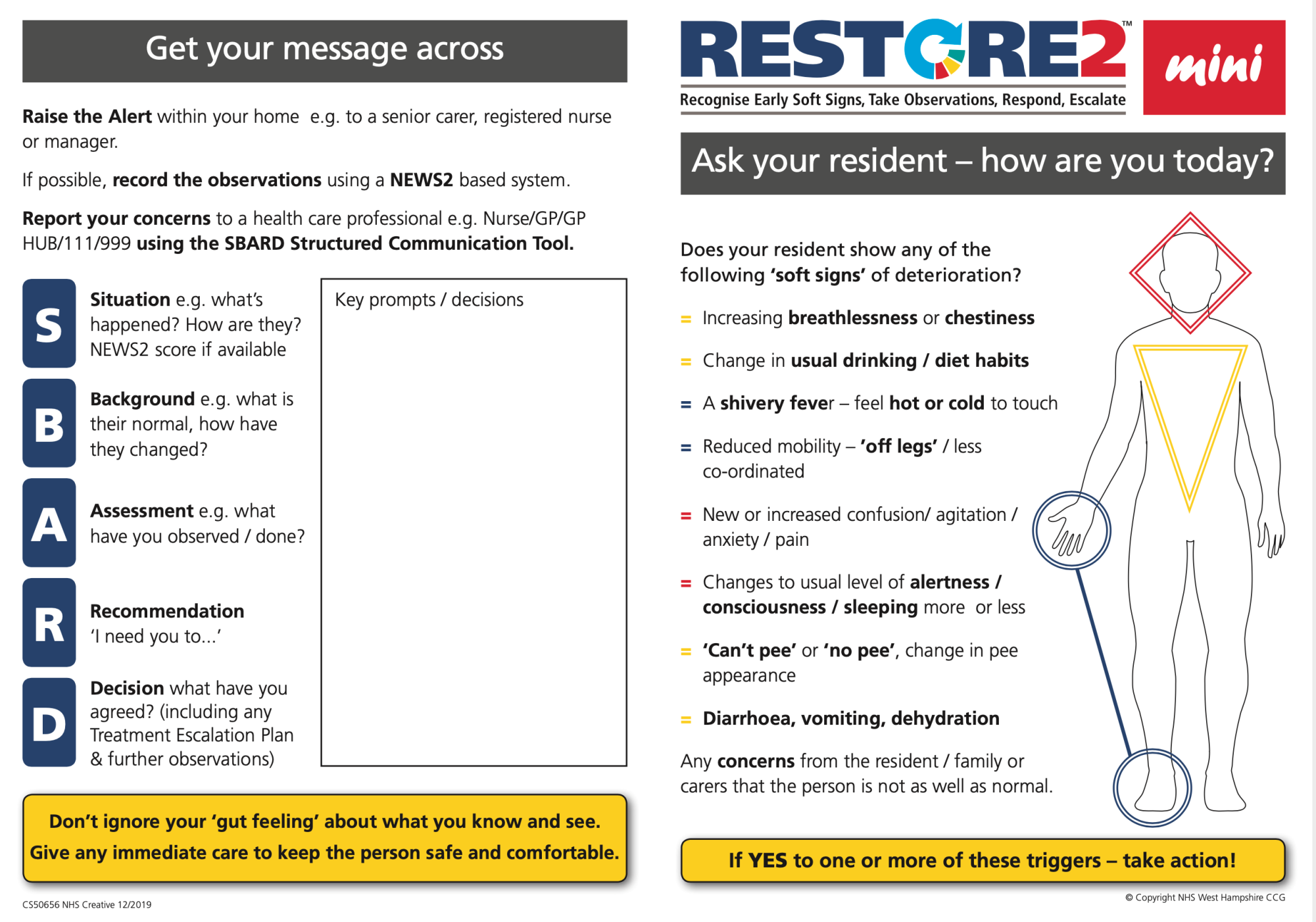 14
[Speaker Notes: If resident show any of the soft signs, they are at risk of deterioration.
Recognition of Soft signs allows the early detection of acute illness or physical deterioration
Carers are usually the first to recognise soft signs but may find it difficult to communicate this concern 
Soft signs are the early indicators that the resident may not be as well as they were previously.
Some soft signs are generic and apply to all residents, but you can also bespoke the RESTORE2 tool with the unique signs that indicate deterioration for a particular resident.
Soft signs provide an entry point into the National Early Warning Scores (NEWS).]
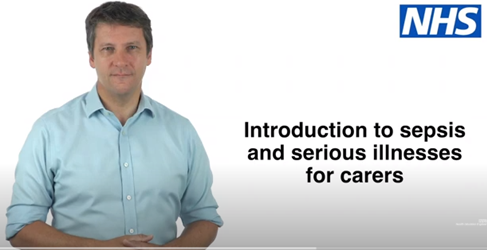 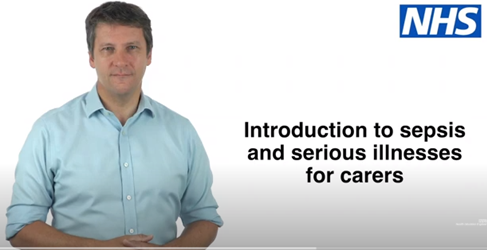 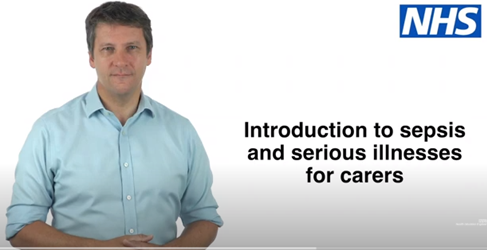 https://www.youtube.com/watch?v=A6sg0mkcJIY&list=PLrVQaAxyJE3cJ1fB9K2poc9pXn7b9WcQg&index=2&t=0s
15
|     National Patient Safety Improvement Programmes
[Speaker Notes: Depending on the participant group use this video or Recognising deterioration in people with a learning disability video
Host/Tech help to play video]
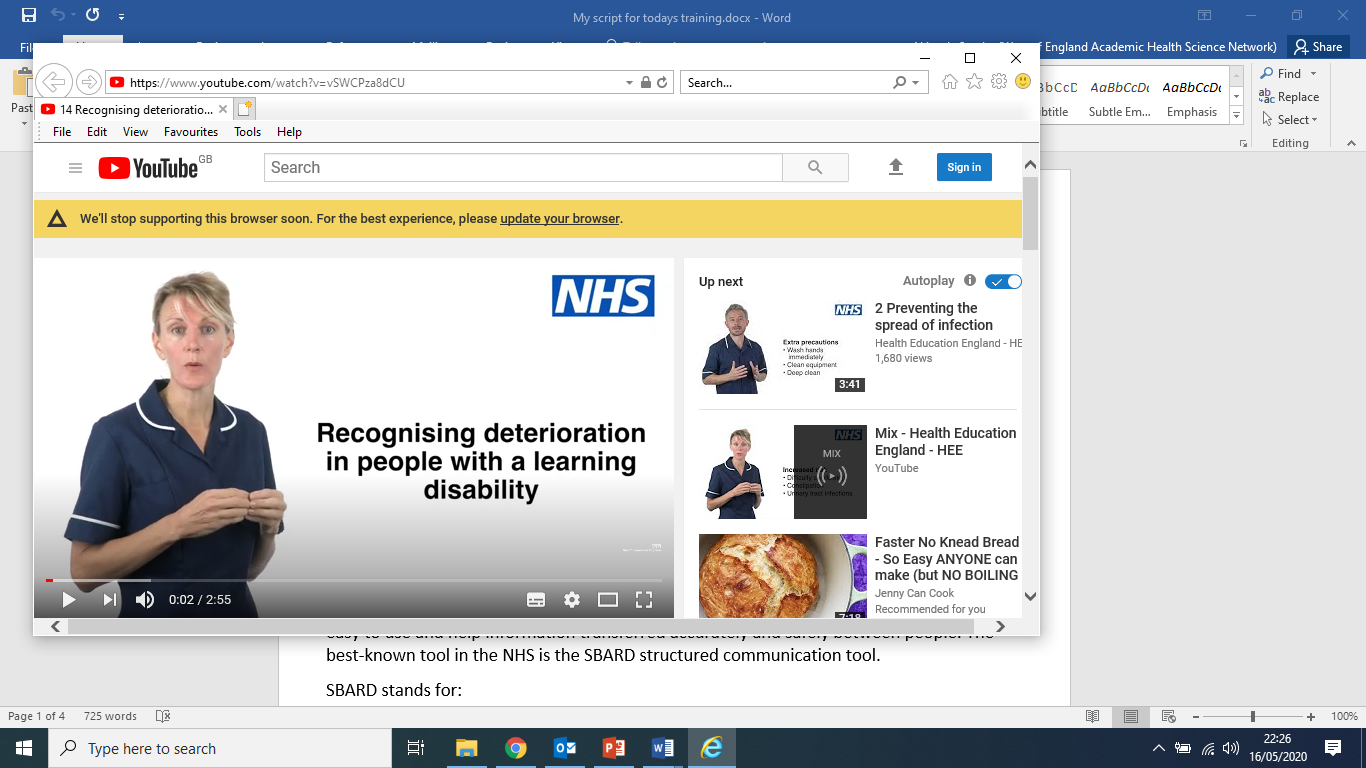 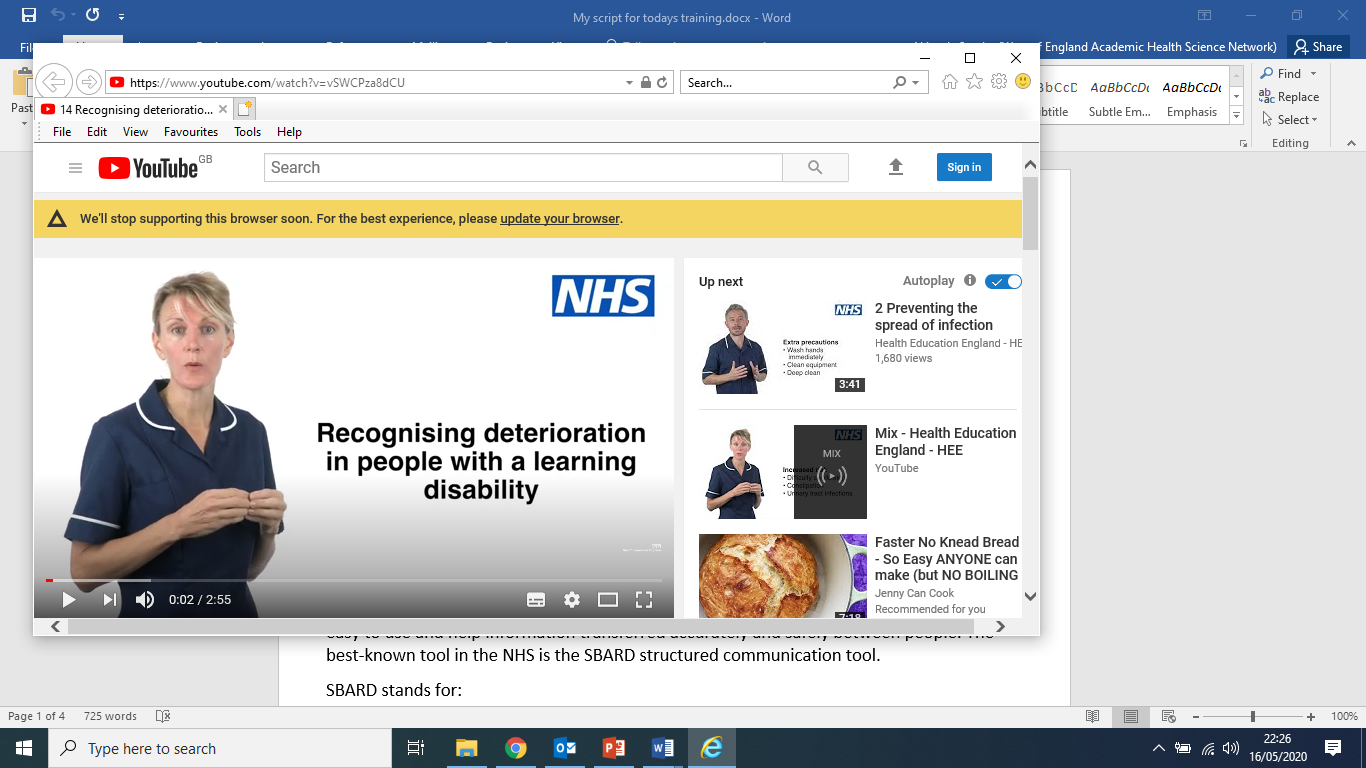 https://www.youtube.com/watch?v=vSWCPza8dCU
16
|     National Patient Safety Improvement Programmes
[Speaker Notes: Depending on the participant group use this video or Introduction to Sepsis and serious illness video.
Host/Tech help to play video]
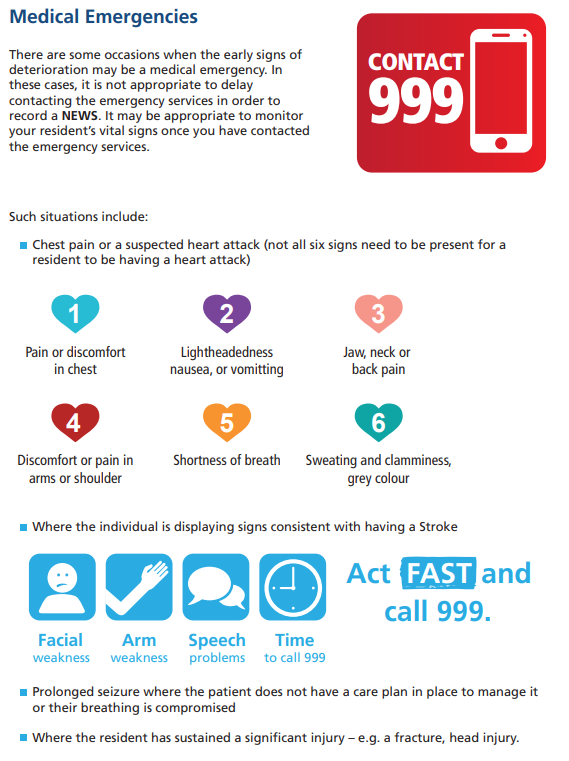 Medical emergencies
There may be some occasions when the early signs of deterioration may be a medical emergency. In these cases it is not appropriate to delay contacting the emergency services in order to record a NEWS2. It may be appropriate to monitor your resident’s vital signs once you have contacted the emergency services. Such situations include:

New onset of chest pain or suspected heart attack
Where the individual is displaying signs consistent with having a stroke
Prolonged seizure where the individual does not have a care plan in place to manage it
Where the resident has sustained a significant injury – e.g. a fracture head injury
Where the person is unable to breath 
       
Remember to follow a person’s End of Life or Agreed Limit of Treatment of they have one
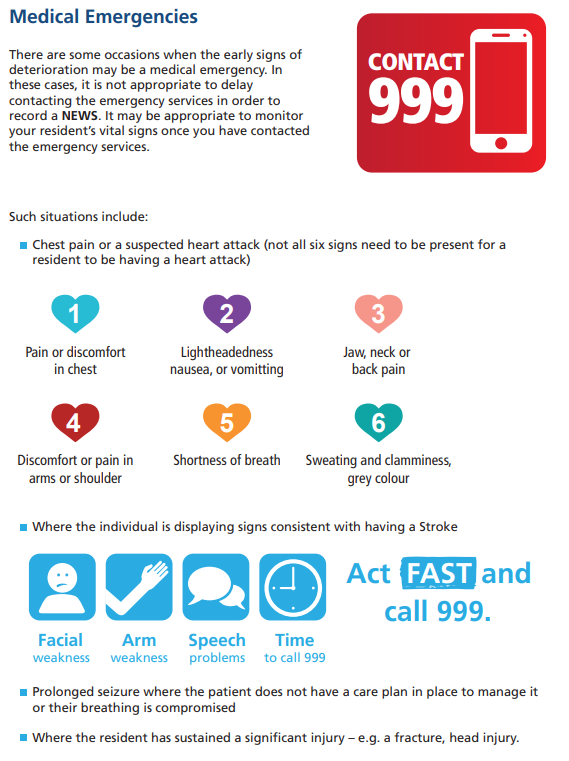 17
|     National Patient Safety Improvement Programmes
Can you identify the early softs signs the residents below may show if they were becoming unwell?
Molly is a fun and outgoing 83 year old. She mobilises with a Zimmer frame and loves to socialise with other residents and staff in the lounge. When she’s not talking she is an avid reader of romantic novels, you can often find her with her head in a book in the conservatory. Molly often jokes that she is too busy to sleep; she goes to bed late and tends to get up early, often having a cup of tea with the night staff before they go off duty.


David is 70. He lives in your home, primarily because of his poorly controlled diabetes. He has both legs amputated and sometimes uses a wheelchair to mobilise. Often David stays in his room, his blood sugars are high he gets headaches. He becomes increasingly tired and feels very thirsty and when his blood sugars are high he gets very grumpy.
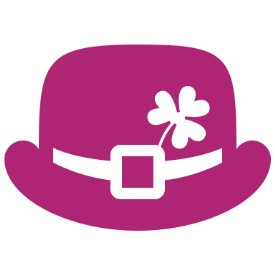 18
|     National Patient Safety Improvement Programmes
[Speaker Notes: Group exercise to round up soft signs section]
How to use a pulse oximeter (YouTube videos)
HEE video: https://youtu.be/QabKghrtXps         (2:41sec)
English :https://www.youtube.com/watch?v=nx27Ck7xOgo
Hindi:     https://www.youtube.com/watch?v=e1ipiJY-zwk
Punjabi: https://www.youtube.com/watch?v=wU5V6wVEHoM
Urdu:     https://www.youtube.com/watch?v=rkGRRLlumW4
Polish:   https://www.youtube.com/watch?v=Lkd-BNeMvLs
19
|     National Patient Safety Improvement Programmes
Communicating and escalating concerns                                  (SBARD)
Getting your message across
How confident do you feel?
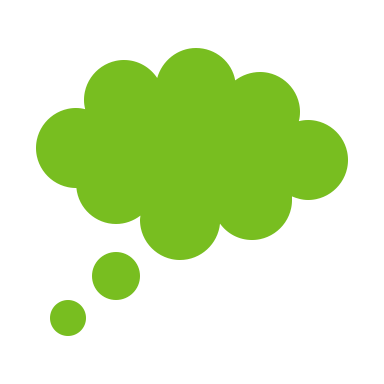 How confident do you feel communicating your concerns about a resident both within your care home and to external healthcare professionals?
21
|     National Patient Safety Improvement Programmes
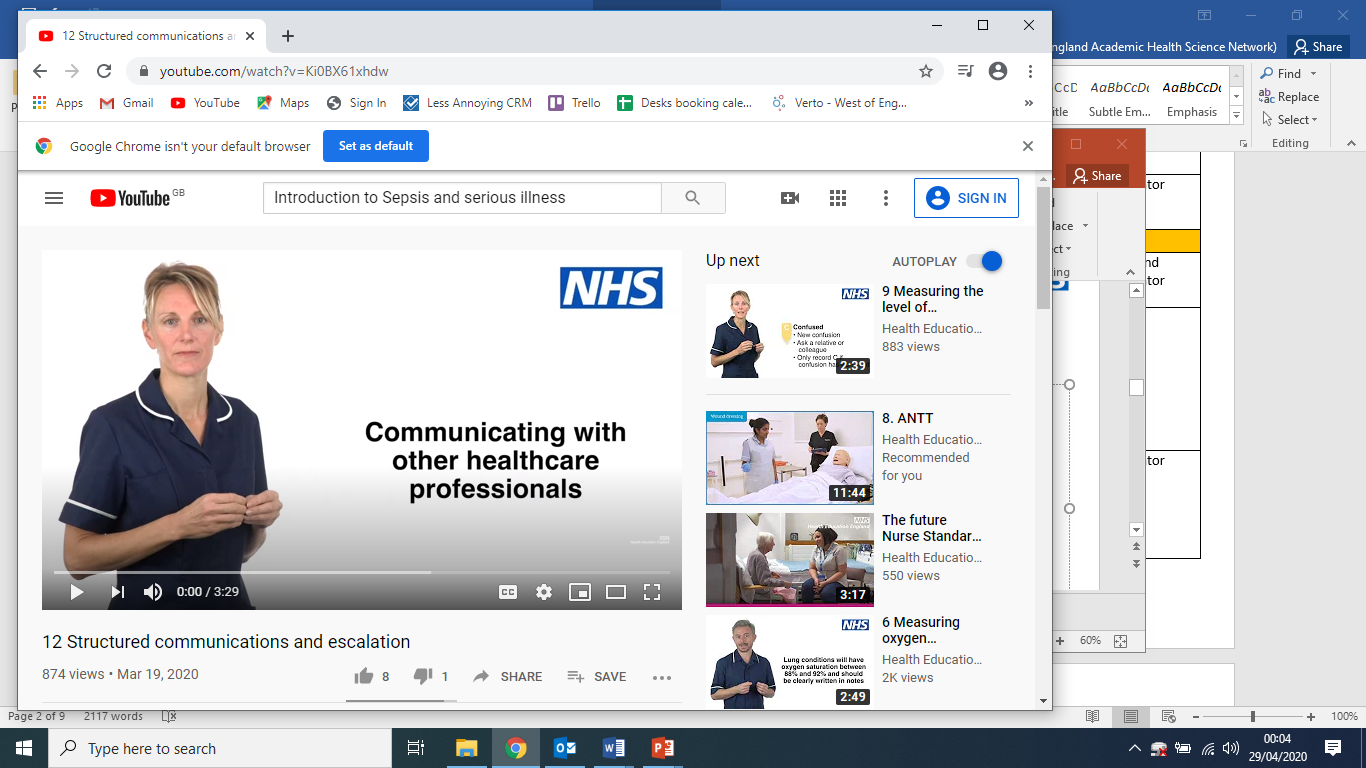 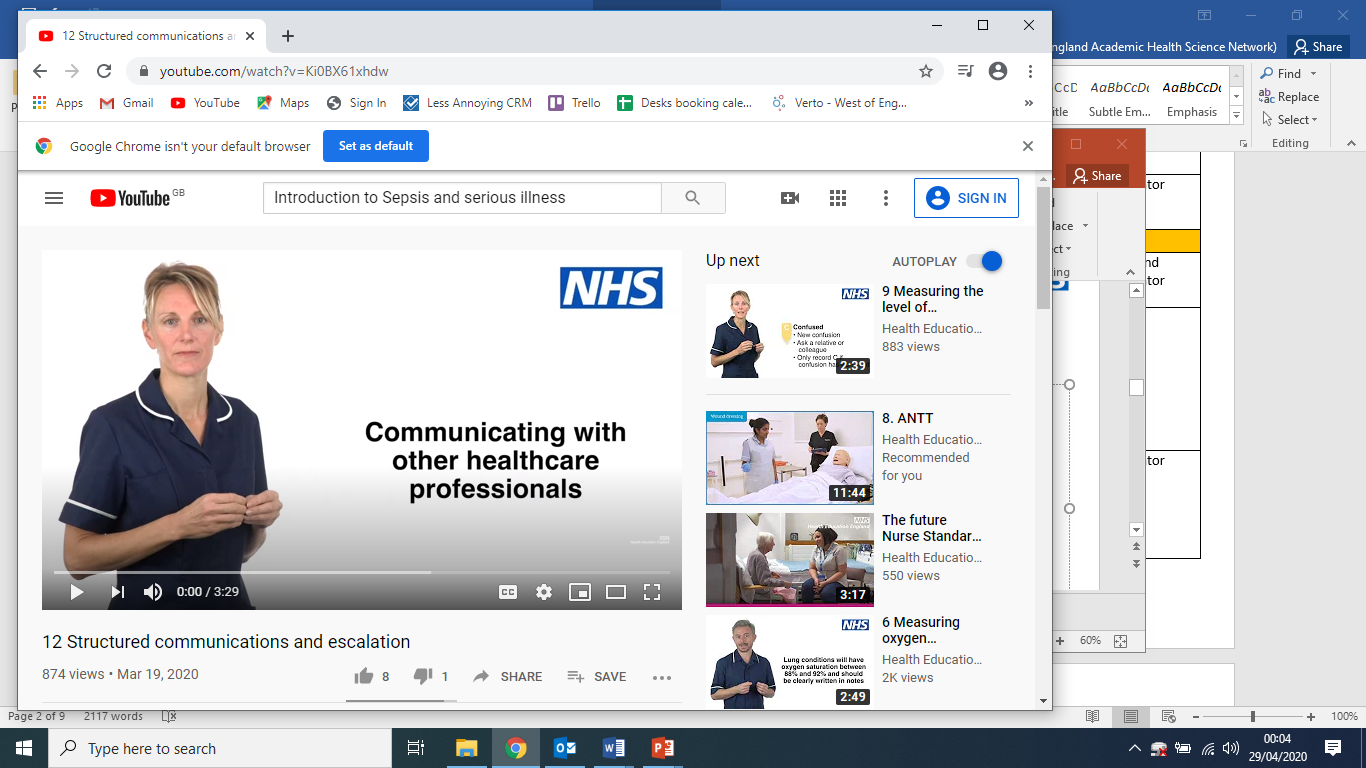 https://www.youtube.com/watch?v=Ki0BX61xhdw&list=PLrVQaAxyJE3cJ1fB9K2poc9pXn7b9WcQg&index=12
22
|     National Patient Safety Improvement Programmes
SBARD: A structured method for communicating critical information that requires immediate attention and action effectively with medical professionals.
23
|     National Patient Safety Improvement Programmes
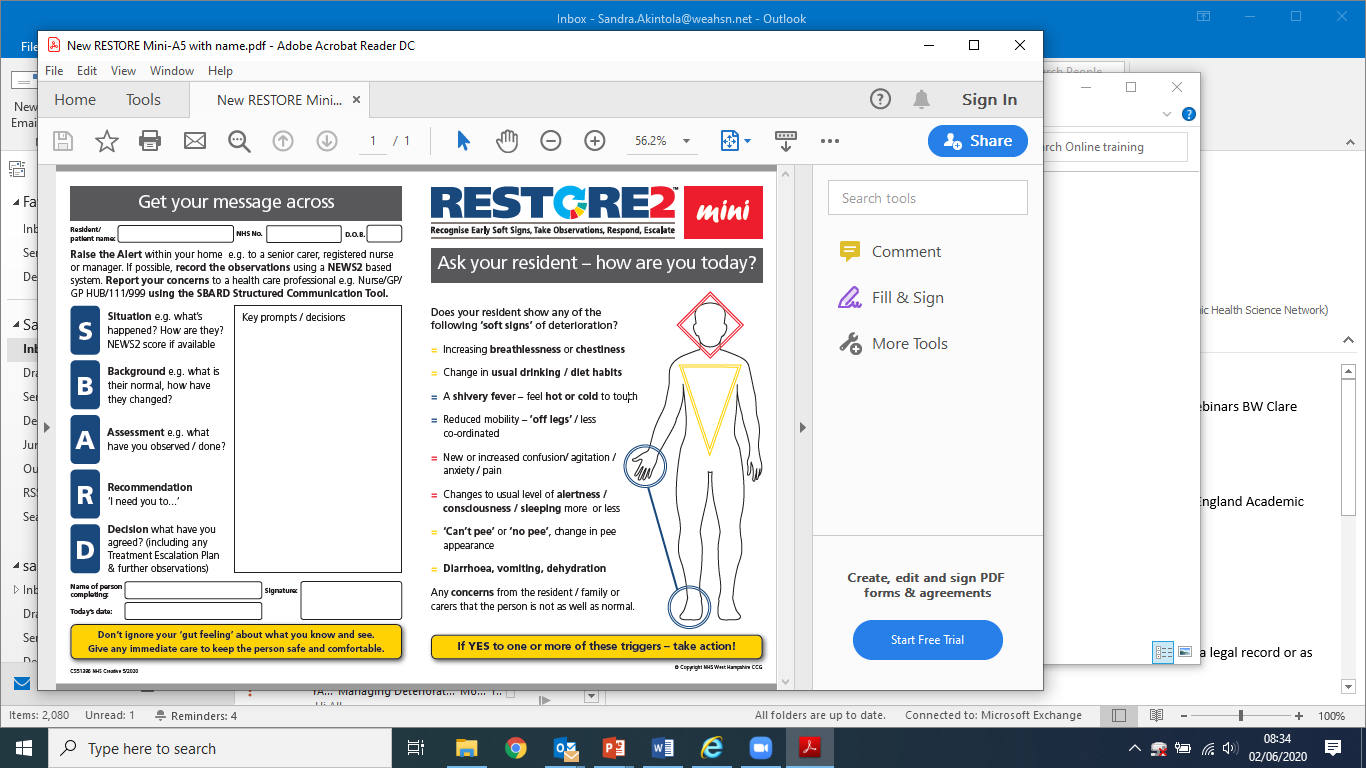 https://westhampshireccg.nhs.uk/restore2/
24
[Speaker Notes: Two new versions of RESTORE2 mini have been published.
They were created for homes who want to use the mini as a legal record or as an extension sheet to the full RESTORE2TM document.
The A5 version prints on one sheet of A4 and contains a short SBARD with the resident’s name, NHS number and date of birth, plus the completing person’s name, signature and date of completion.
The A4 version prints double sided and contains a full SBARD (the same as in the full RESTORE2TM version) with the resident’s name, NHS number and date of birth, plus the completing person’s name, signature and date of completion.]
Scenario to practice communicating concerns
One morning you notice that 76yr old resident Charlie is reluctant to eat his breakfast and feels he needs to go back to bed for a rest. When you check on Charlie an hour later you feel his hands are colder than normal and he is beginning to shiver.
Charlie has been with the home for 3 months and is generally fit and well. He is on medication for hypertension but no other medication and has not required medication review since joining the home. Charlie has informed you he does not feel very well.  

Using the SBARD framework, how would you communicate your concerns about Charlie to other healthcare professionals?
25
|     National Patient Safety Improvement Programmes
[Speaker Notes: Can be done as a group exercise. Ask participants to identify (shout out or write in chat) information that should be given under each letter of SBARD]
Summary of what we have covered so far
26
|     National Patient Safety Improvement Programmes
[Speaker Notes: Summarise what has been covered to end the RESTORE2 mini section of the training.]
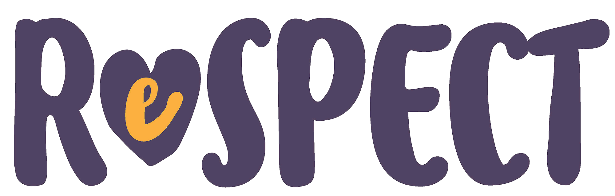 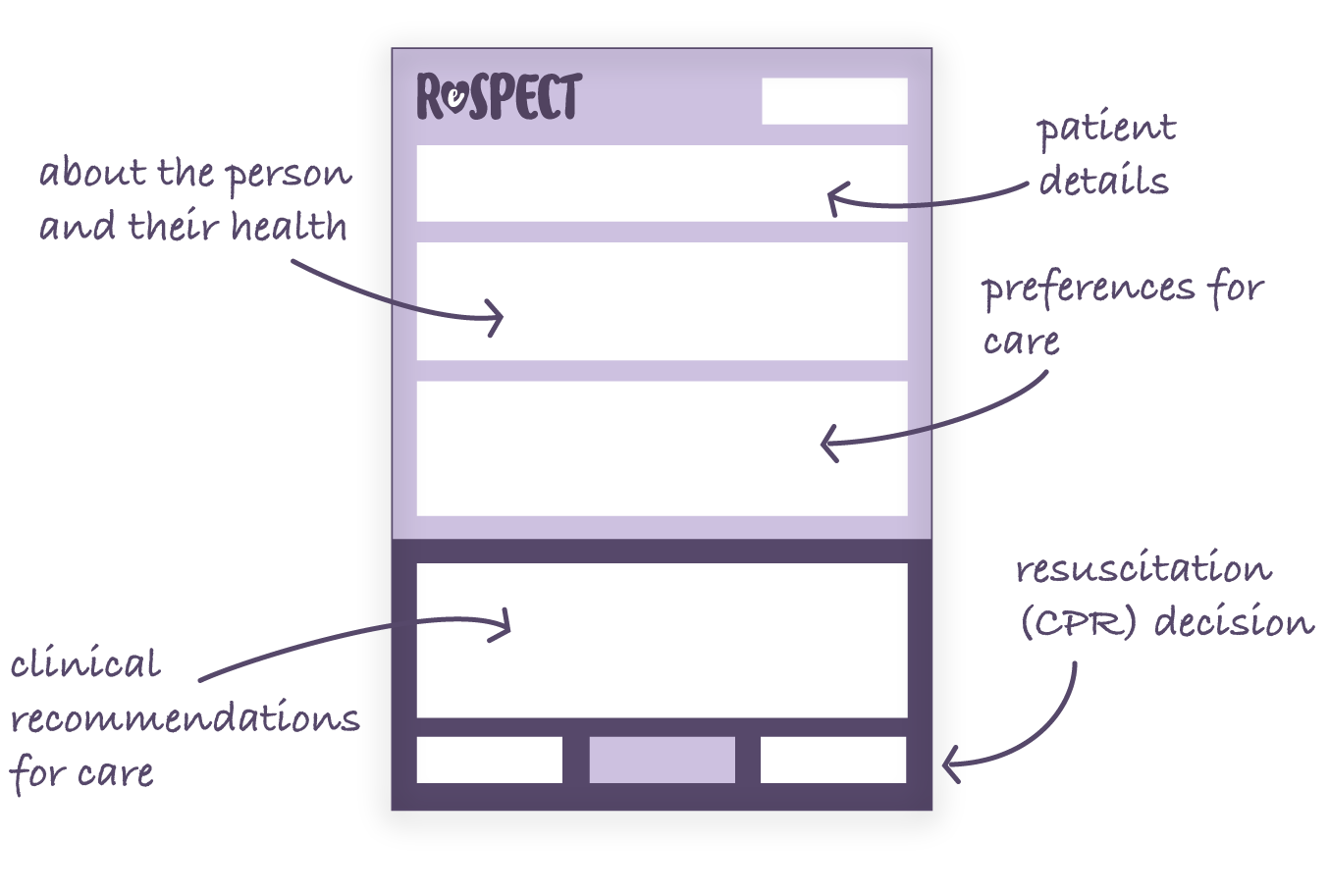 Recommended
Summary
Plan for
Emergency 
Care and 
Treatment
27
|     National Patient Safety Improvement Programmes
[Speaker Notes: Treatment Escalation Plans (such as ReSPECT, Advance Care Plan, Do Not Attempt Cardiopulmonary Resuscitation (DNACPR) etc.) are processes to support people to have a say in what they would like when they become unwell, or when they cannot express their wishes.
ReSPECT is a personalised recommendation for someone’s clinical care in emergency situations where they are not able to make decisions or express their wishes.
RESTORE2 is closely linked to anticipatory care planning and deterioration in the community.
It’s important that residents have a clear end of life plan and this is not just about DNACPR.]
How to recognise the form
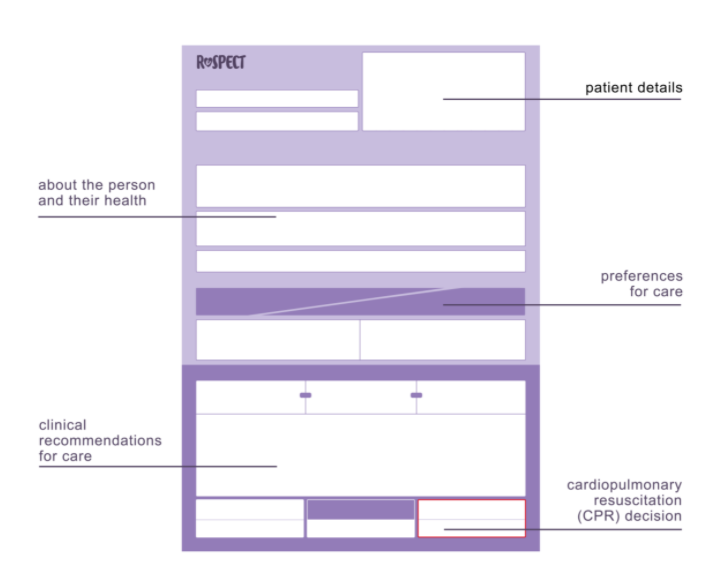 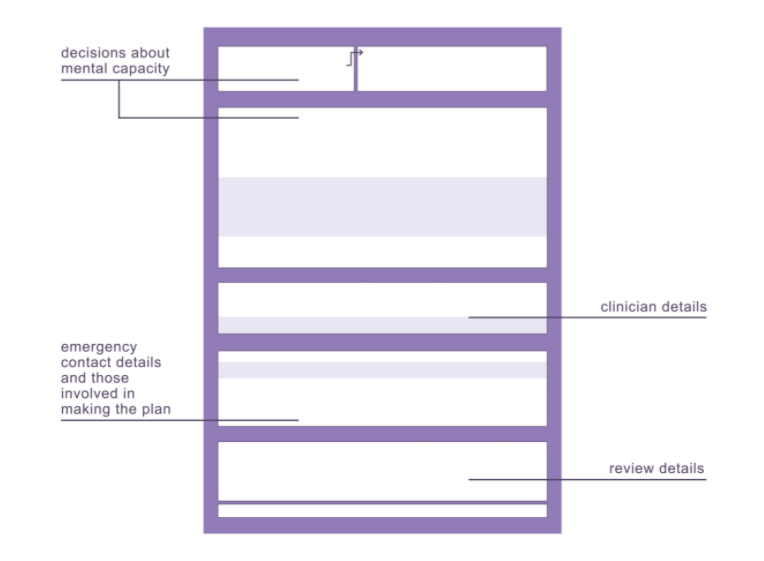 28
|     National Patient Safety Improvement Programmes
[Speaker Notes: ReSPECT is a process with the conversations recorded on the ReSPECT form.
GPs can support the process to ensure that the resident is treated at the right place, at the right time, in the best way.]
Example of completed ReSPECT form
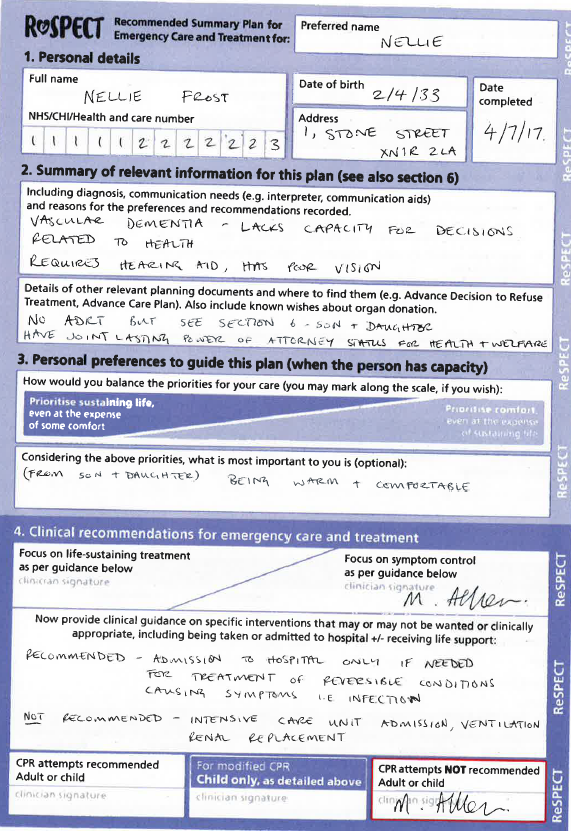 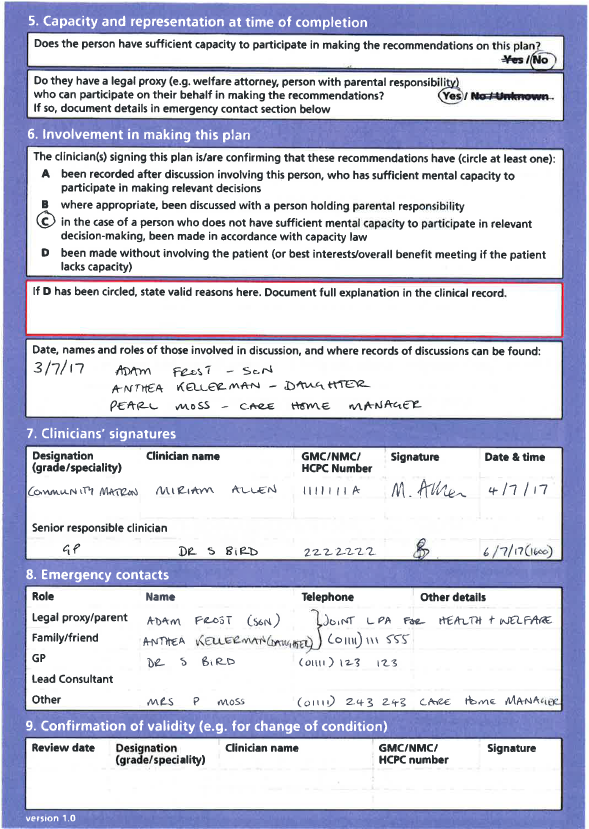 29
[Speaker Notes: ReSPECT is a process that encourages and enables a series of conversations (preferably earlier) with people on their end of life health and treatment preferences. 
ReSPECT can be for anybody, but is particularly relevant for the elderly, frail and people with deteriorating conditions. 
These decisions made by the person and their doctor and health professionals are recorded on a ReSPECT form that can be used in emergency situations to assist when decisions need to be made on what is best for the person.]
Example of completed ReSPECT form
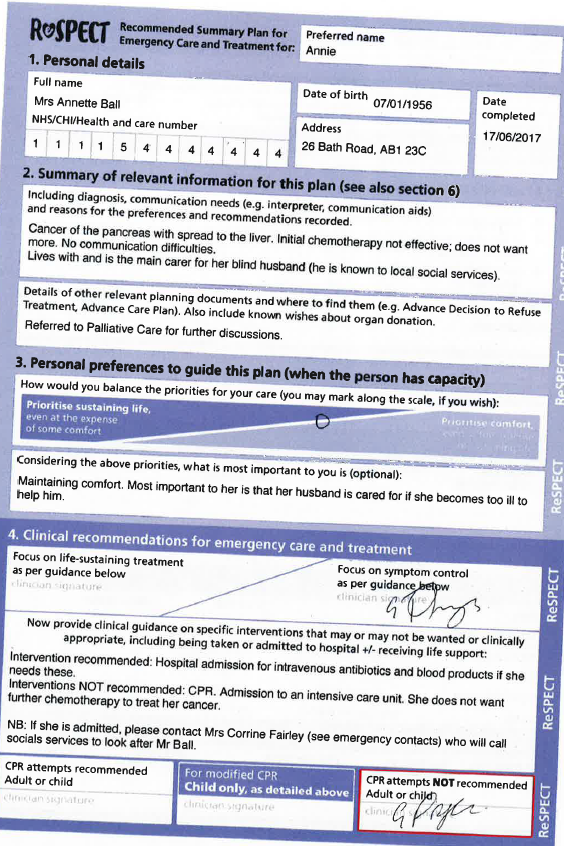 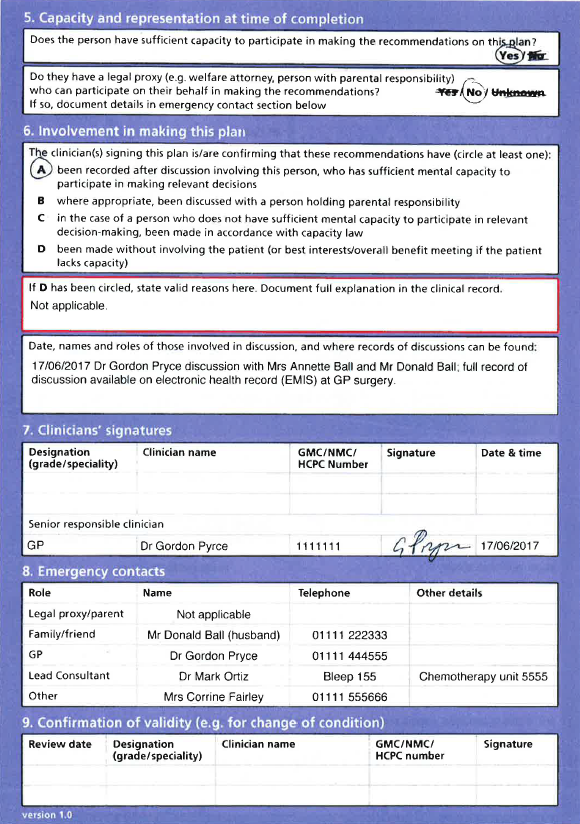 30
[Speaker Notes: ReSPECT is a process that encourages and enables a series of conversations (preferably earlier) with people on their end of life health and treatment preferences. 
ReSPECT can be for anybody, but is particularly relevant for the elderly, frail and people with deteriorating conditions. 
These decisions made by the person and their doctor and health professionals are recorded on a ReSPECT form that can be used in emergency situations to assist when decisions need to be made on what is best for the person.]
How to care for someone with a ReSPECT form
ReSPECT is not legally binding. It is a guide to immediate decision-making. You should be prepared to justify valid reasons for overriding the recommendations on a ReSPECT form.

If a person opens up to you about their future preferences and these are not documented, offer to help set up an appointment with their GP so that they can have a ReSPECT conversation.

If a situation arises that is not addressed on the form, or staff are unsure what to do, they should ask for help from their seniors, or members of the clinical team.
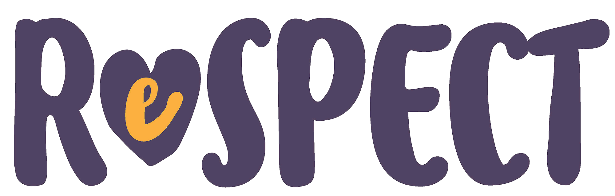 31
|     National Patient Safety Improvement Programmes
[Speaker Notes: Why is ReSPECT not legally binding? This is an FAQ. Imagine a situation where someone with only a couple of weeks to live has a ReSPECT form which says ‘do not take me to hospital under any circumstances’. Perhaps they’ve had the ReSPECT form for years but recently updated it due to a change in prognosis. They then find themselves in extreme agony, and ask their carer to call an ambulance to take them to hospital to get on top of the pain. The paramedic will of course need to override the ReSPECT form (which they can do because it’s not legally binding), as this is an unforeseen circumstance.]
Action in a life threatening situation
32
|     National Patient Safety Improvement Programmes
Other key points to note about a ReSPECT:
ReSPECT is not legally binding. It is a guide to immediate decision-making. You should be prepared to justify valid reasons for overriding the recommendations on a ReSPECT form.

If a situation arises that is not addressed on the form, or staff are unsure what to do, they should ask for help from their seniors, or members of the clinical team.
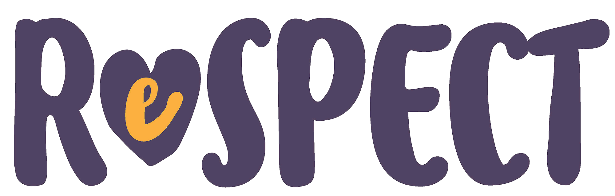 33
|     National Patient Safety Improvement Programmes
[Speaker Notes: Why is ReSPECT not legally binding? This is an FAQ. Imagine a situation where someone with only a couple of weeks to live has a ReSPECT form which says ‘do not take me to hospital under any circumstances’. Perhaps they’ve had the ReSPECT form for years but recently updated it due to a change in prognosis. They then find themselves in extreme agony, and ask their carer to call an ambulance to take them to hospital to get on top of the pain. The paramedic will of course need to override the ReSPECT form (which they can do because it’s not legally binding), as this is an unforeseen circumstance.]
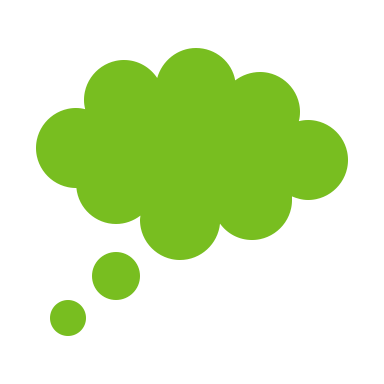 Thank you… now it’s over to you!
How will you use this training to contribute to 
your delivery of care going forwards?

Let us know in the chat! 


We will stay on the call for 30 minutes after the session if you would like to talk though any questions further. 
Please complete our post-training survey with feedback on the session and let us know how you get on with using the training in practice.
34
|     National Patient Safety Improvement Programmes
Additional resources
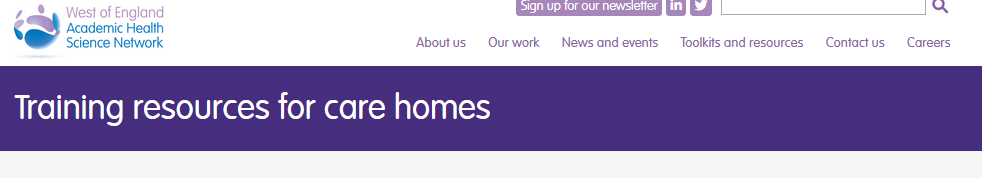 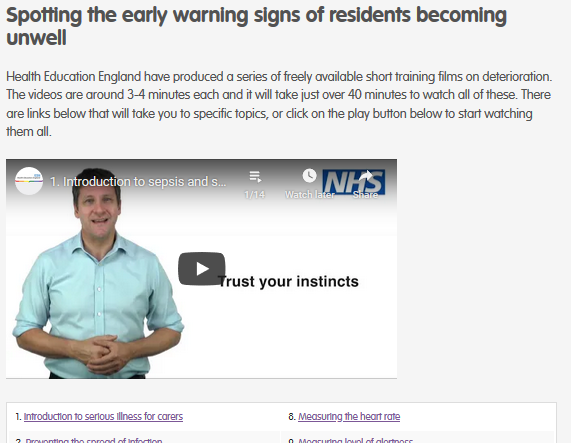 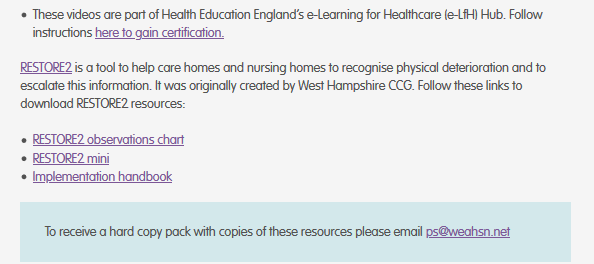 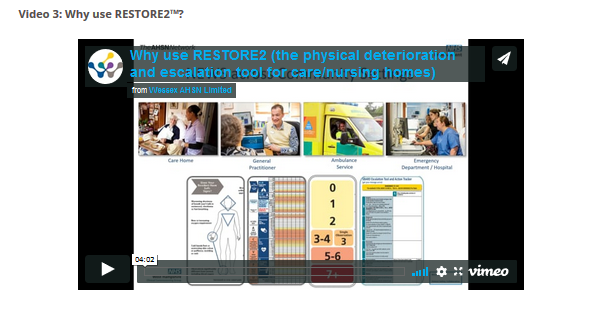 https://www.weahsn.net/

https://wessexahsn.org.uk/
Rollout handbook
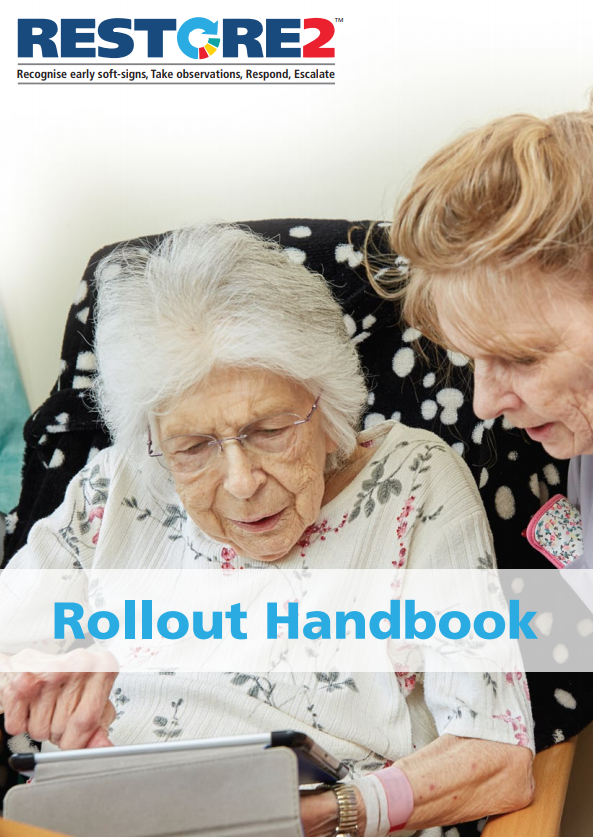 These slides can be used in conjunction with the RESTORE2 Rollout Handbook (April 2020) which gives more detail and training scenarios and optional competency assessments.
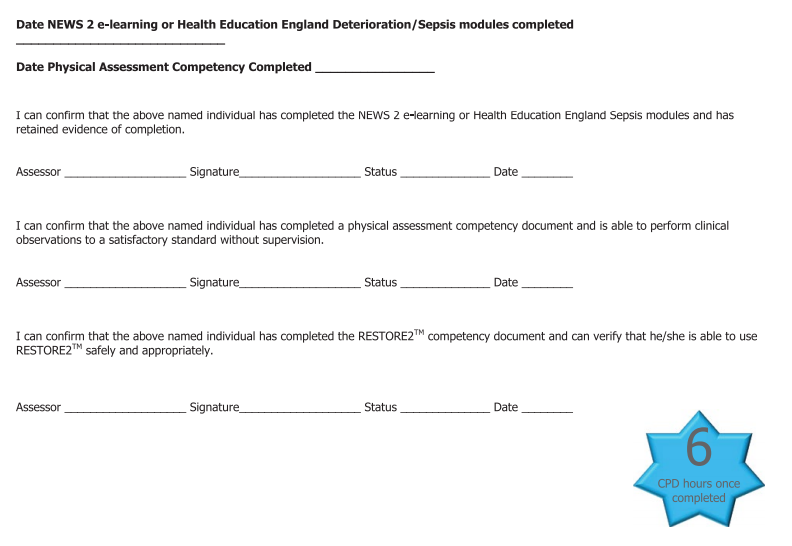 37
|     National Patient Safety Improvement Programmes
Additional training available
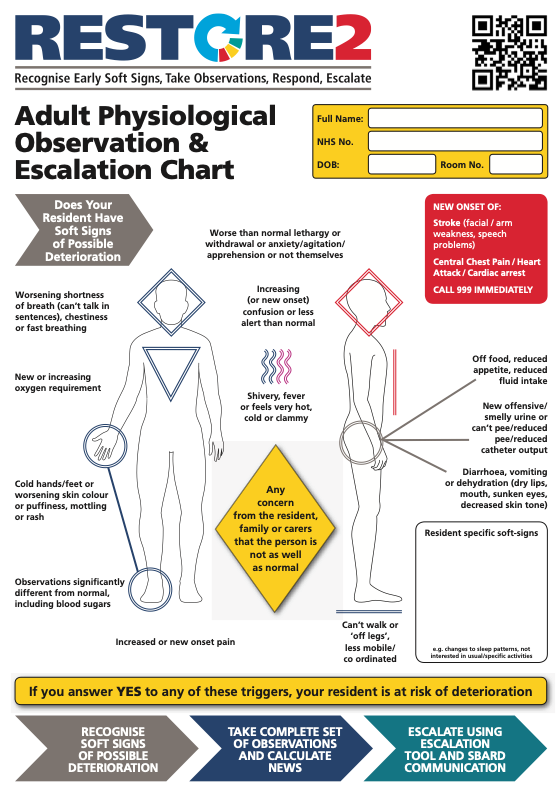 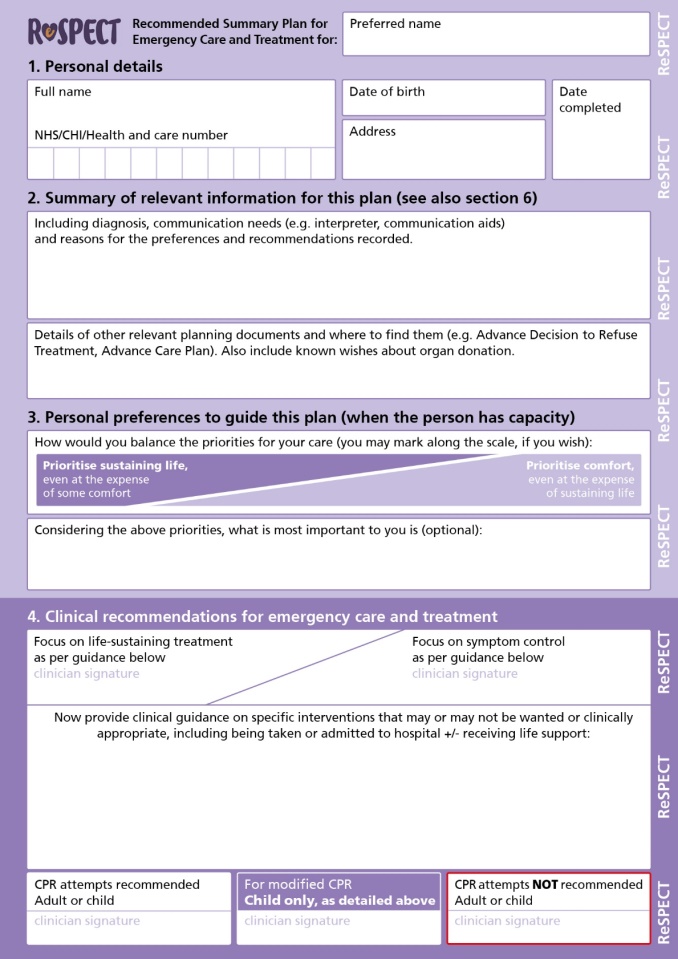 Further sessions on RESTORE2 (including taking physical observations and calculating NEWS2) and using ReSPECT are available. 
Visit https://www.weahsn.net/covid-19-support
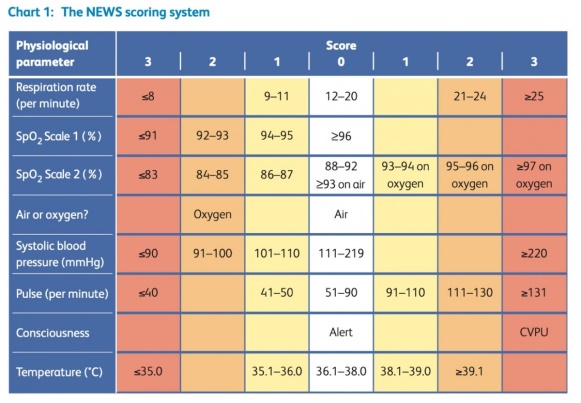 38
|     National Patient Safety Improvement Programmes
Free short training videos available on:
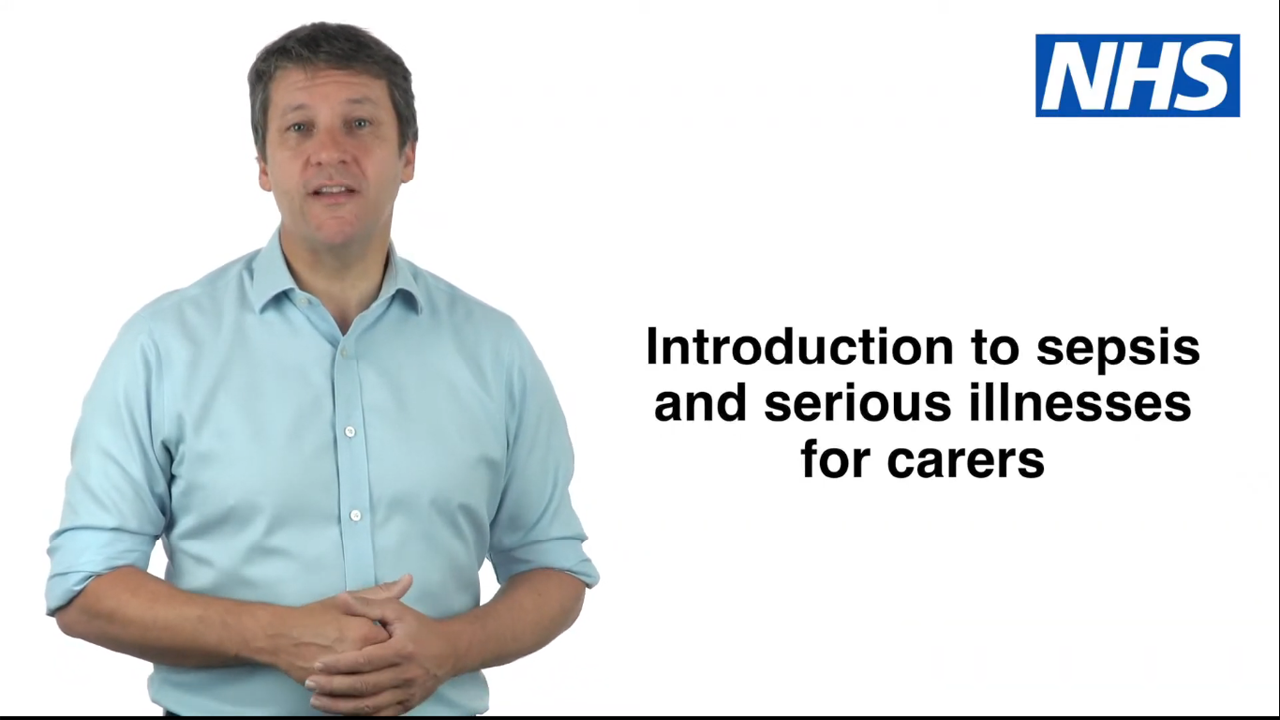 https://www.youtube.com/playlist?list=PLrVQaAxyJE3cJ1fB9K2poc9pXn7b9WcQg
39
|     National Patient Safety Improvement Programmes
You can also access the films as part of the full training on Health Education England’s e-Learning for Healthcare (e-LfH) Hub (www.e-lfh.org.uk), an educational web-based platform that provides quality assured online training content for the UK’s health and care workforce, from this link.
40
|     National Patient Safety Improvement Programmes
Free NEWS2 e-learning
This accredited e-learning is usually £5 per registered user but we have funded a number of licenses as our gift to you: https://woe.newslms.ocbmedia.com/  
Sign up by clicking on the ‘Sign up now’ button on the page linked above.

You can also download the official NEWS2 Calculation App for free:
iOS – visit the Apple App Store and search for ‘NEWS2′. The app is called NEWS calculator produced by OCB Media. 
Android – visit the Google Play store and search for ‘NEWS2’ or use the following link here
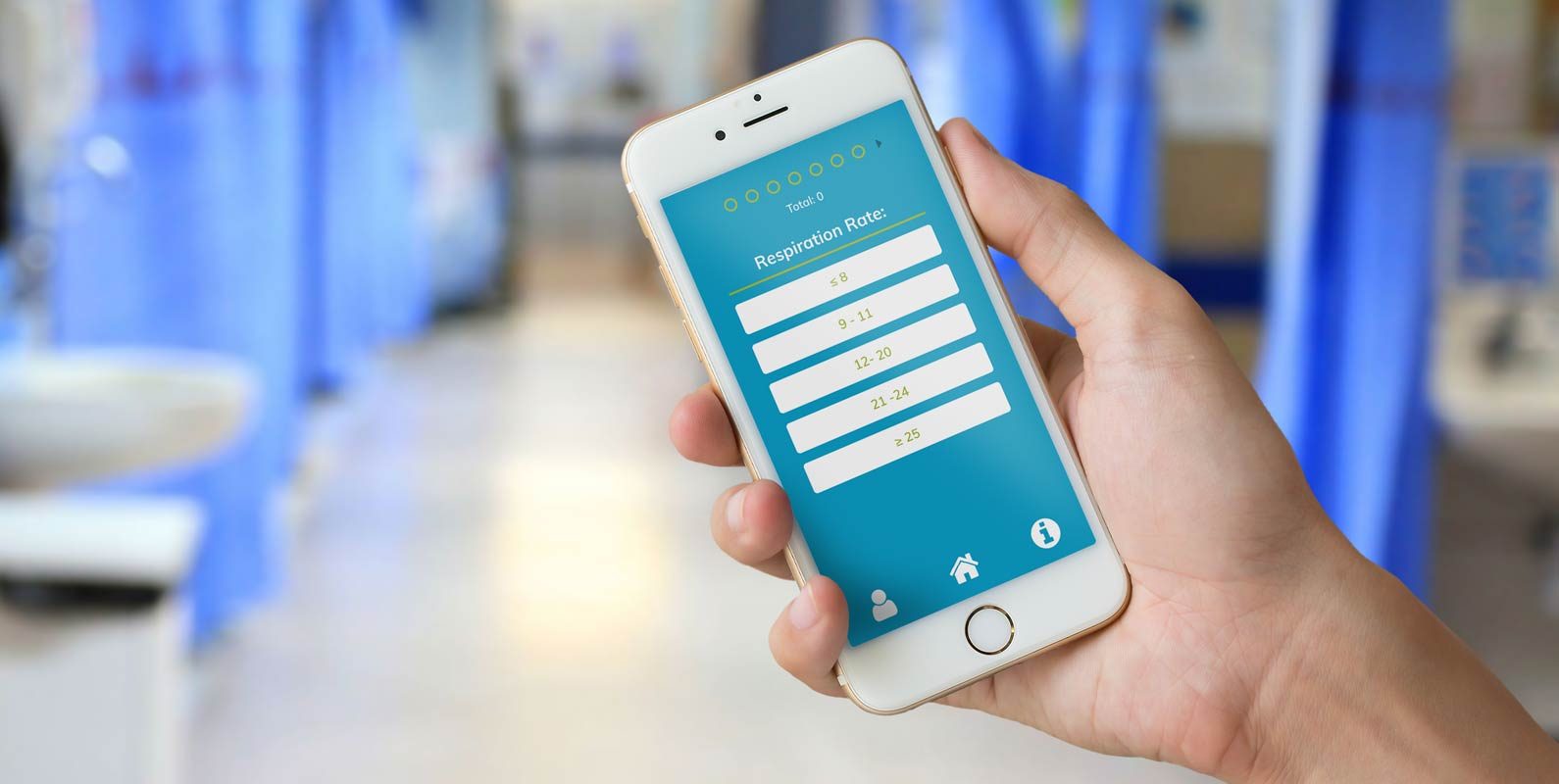 41
|     National Patient Safety Improvement Programmes
[Speaker Notes: Advise to do full RESTORE2 training first / alongside]
Advance Care planning- Quick guide
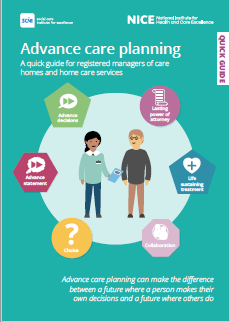 https://www.nice.org.uk/Media/Default/About/ NICE-Communities/Social-care/quick-guides/ advance-care -planning-quick-guide.pdf
42
A programme which aims to standardise training and knowledge of frailty as a complex multi-system, long-term condition 
Strives to promote a common language in frailty care and is designed to support enhanced clinical skills and competencies to be embedded within the existing workforce 
Will support health and social care staff to meet the needs of individuals living with varying degrees of frailty and to deliver improved health outcomes
Ensures that there is equity in the understanding and knowledge of frailty across workforce to enable delivery of consistent best practice outcomes and person experience
Align consistently with national and regional Ageing Well strategies for improvement
Explores the multi-system complexity of frailty via the Geriatric 5Ms   (framework which comprises Mind, Mobility, Medications, Multi-complexity and Matters most) which encompasses all the elements important when considering holistic care of older adults, whatever setting you are in or profession you come from.
43
https://www.e-lfh.org.uk/wp-content/uploads/2021/03/MicrosoftTeams-image-1.png
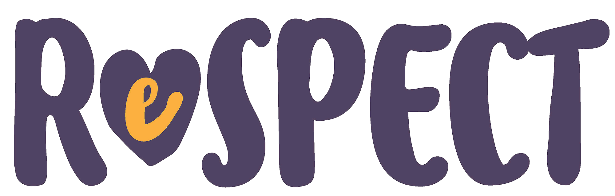 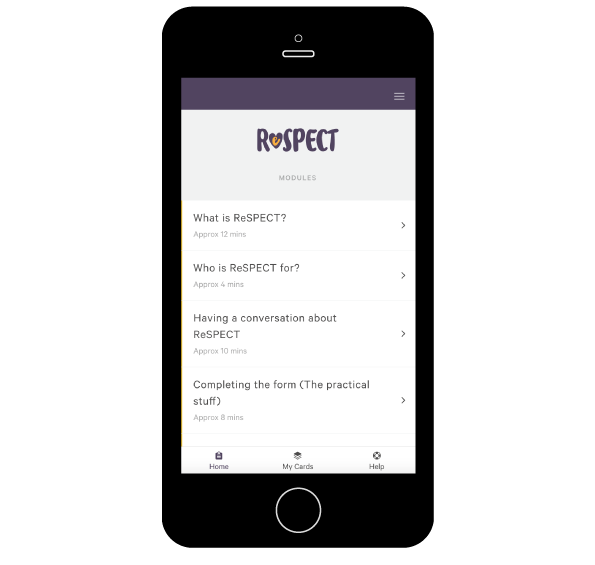 Short e-learning available at https://learning.respectprocess.org.uk 
What is ReSPECT? (12 minutes)
Who is ReSPECT for? (4 minutes)
How to care for someone with a ReSPECT form (10 minutes)

Visit https://www.weahsn.net/our-work/improving-patient-safety/respect/implementing-respect/ for more information and resources
Contact respect@weahsn.net
44
|     National Patient Safety Improvement Programmes
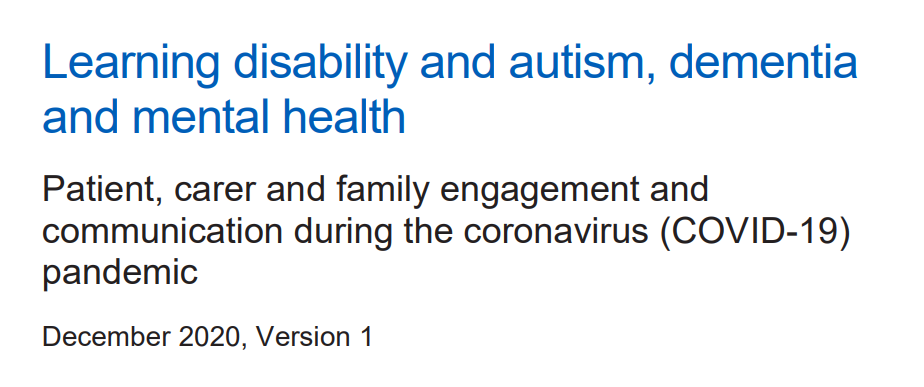 www.england.nhs.uk/coronavirus/wp-content/uploads/sites/52/2020/03/C0590-Patient-carer-and-family-engagement-and-communication-during-the-coronavirus-COVID-19-pandemic.pdf
45
|     National Patient Safety Improvement Programmes